Y8 Spring | Week 9 | Day 1
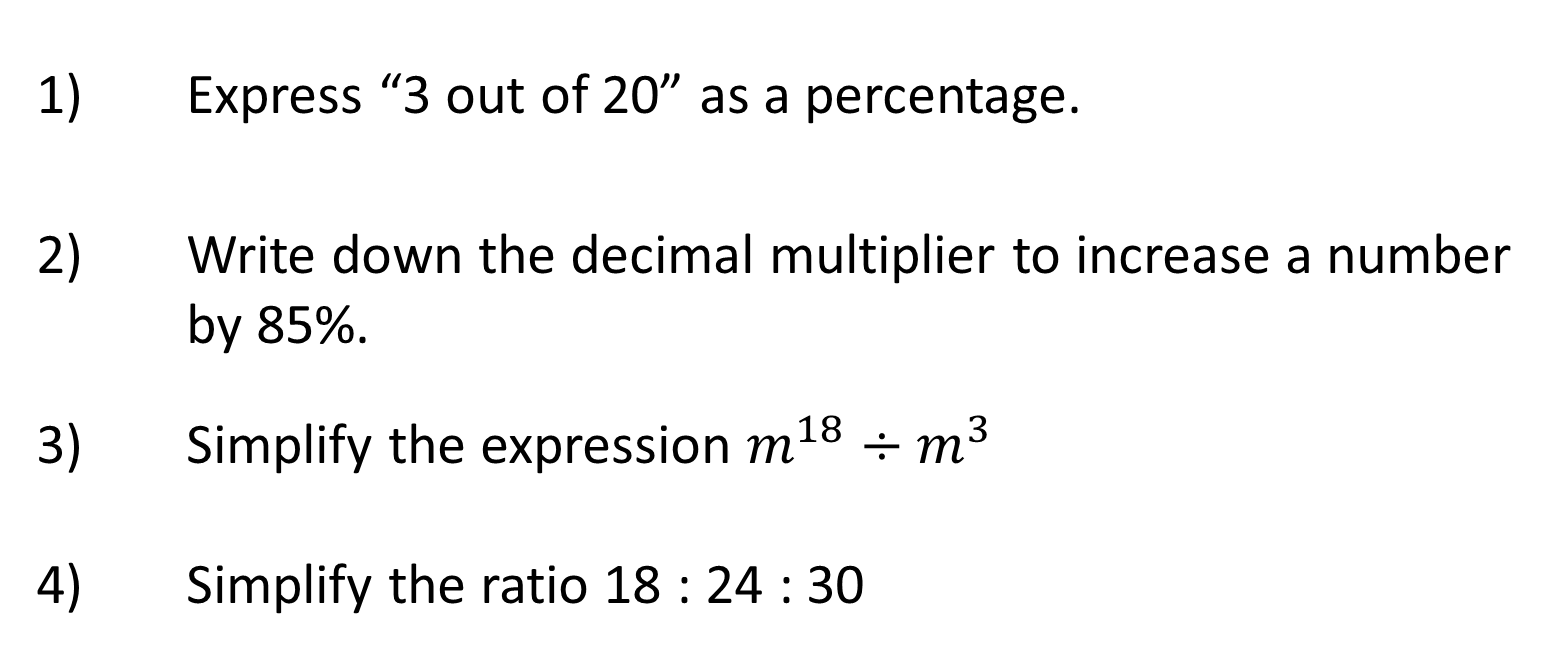 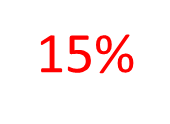 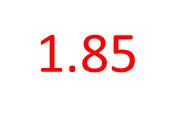 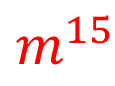 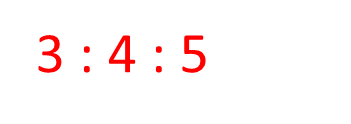 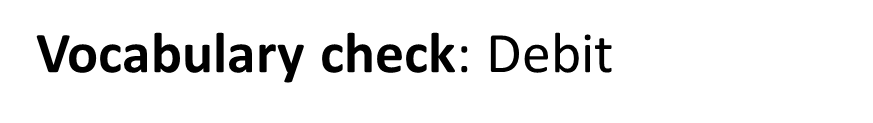 Y8 Spring | Week 9 | Day 2
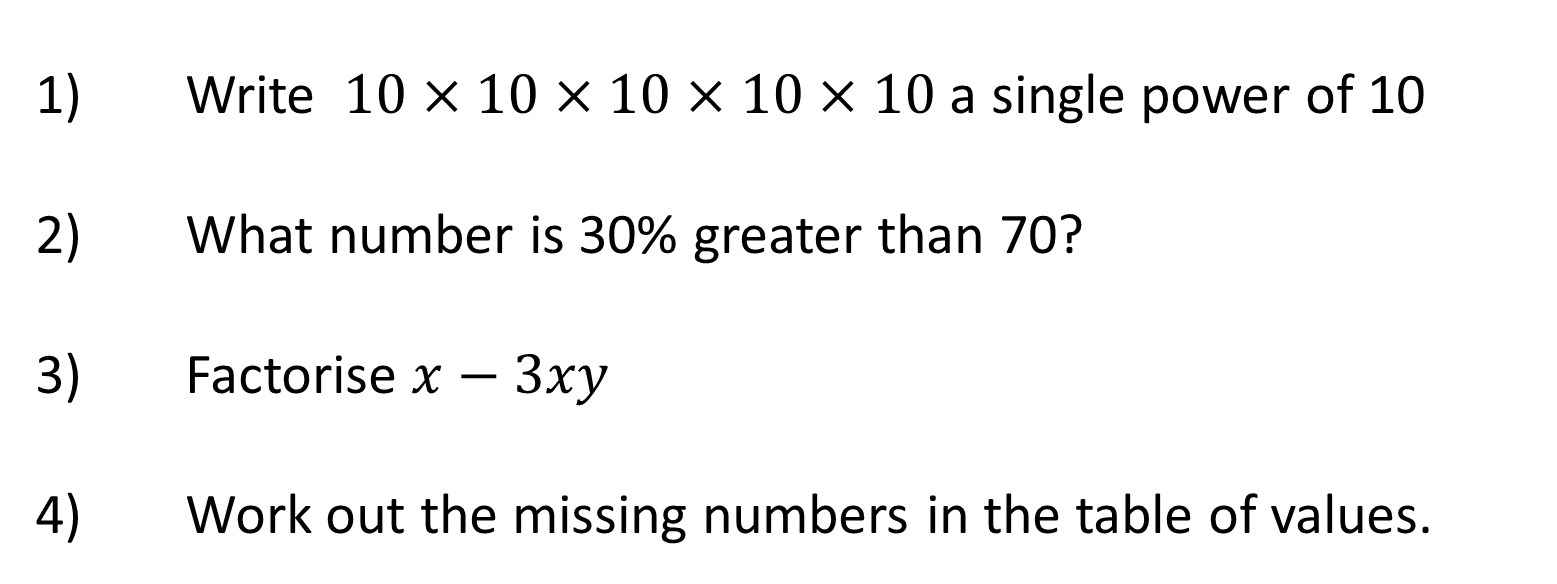 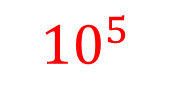 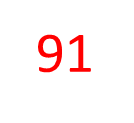 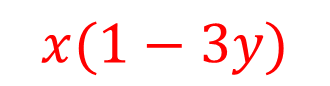 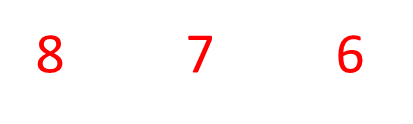 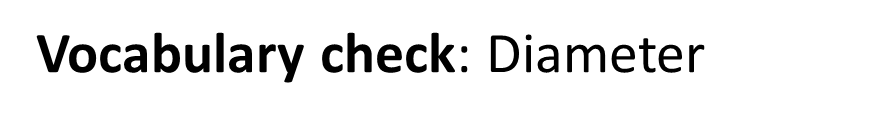 Y8 Spring | Week 9 | Day 3
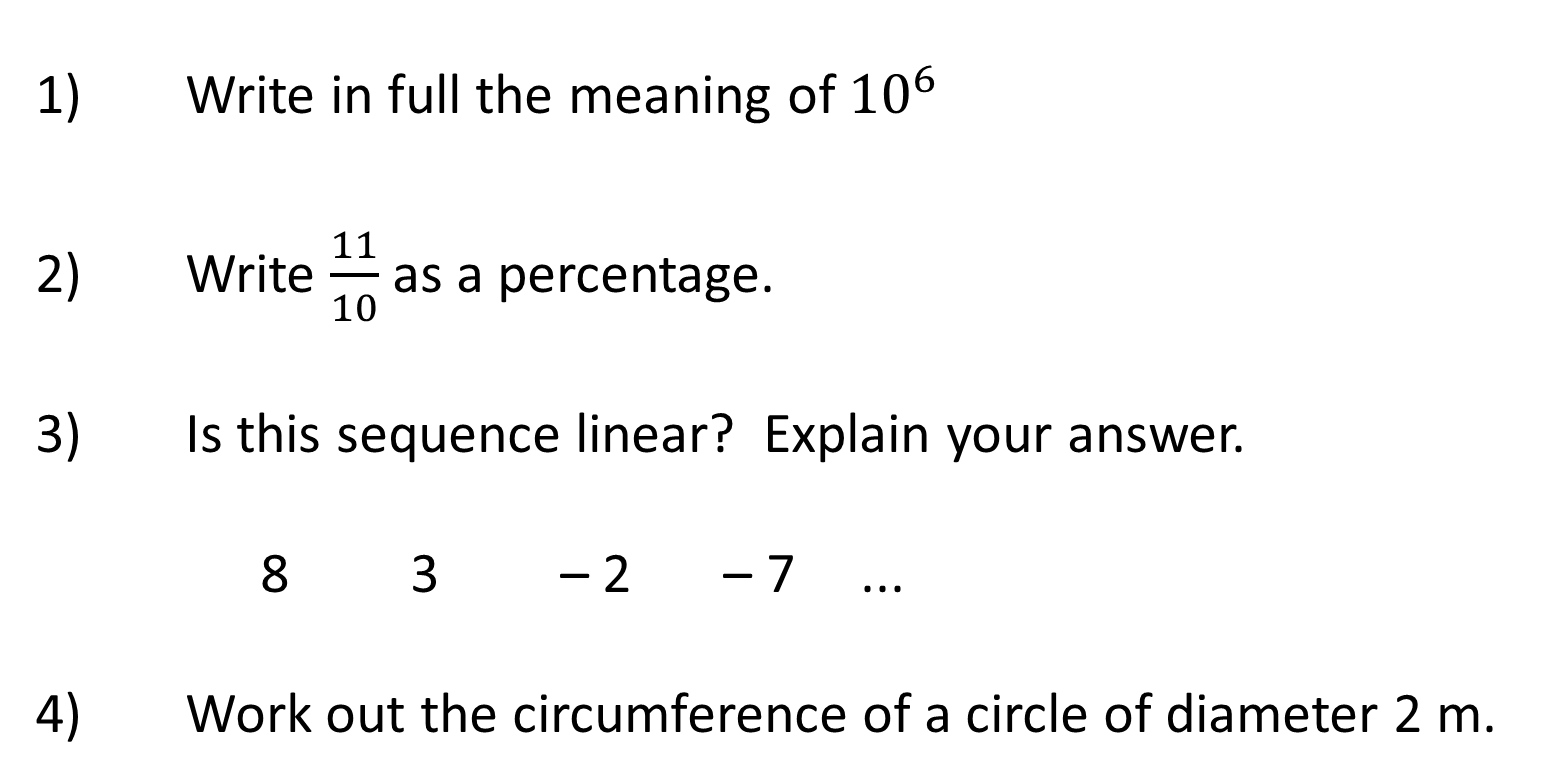 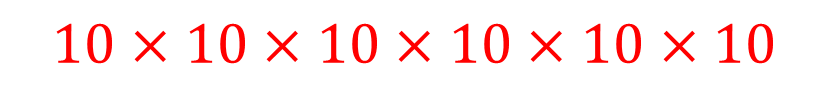 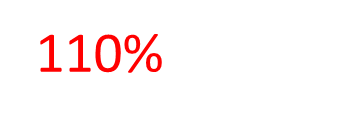 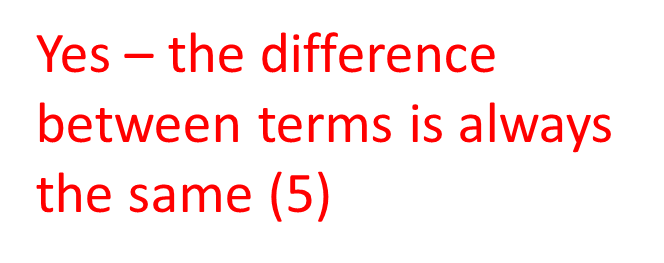 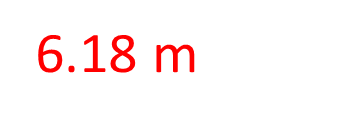 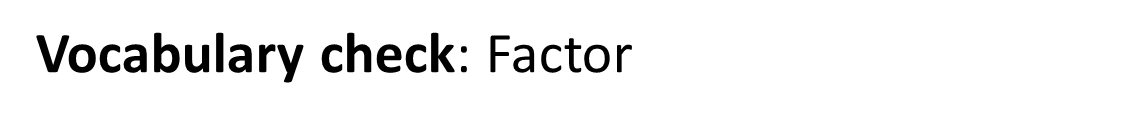 Y8 Spring | Week 9 | Day 4
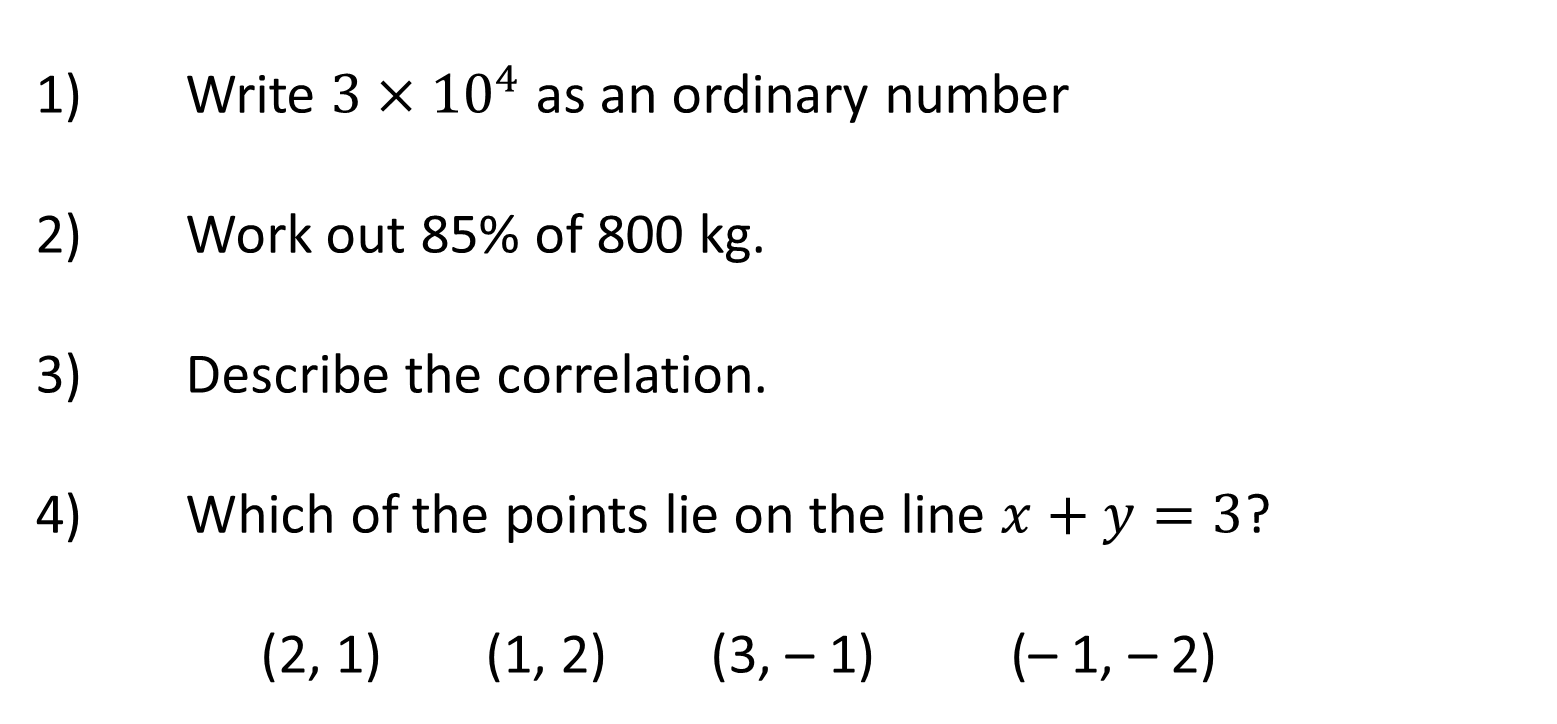 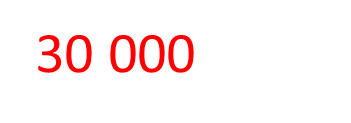 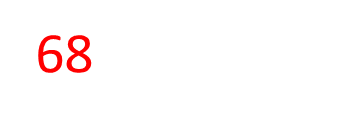 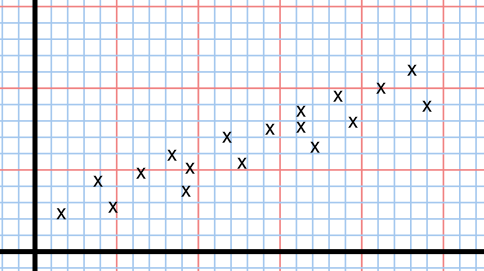 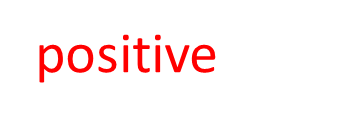 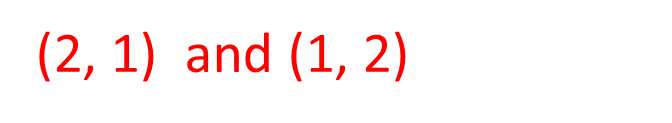 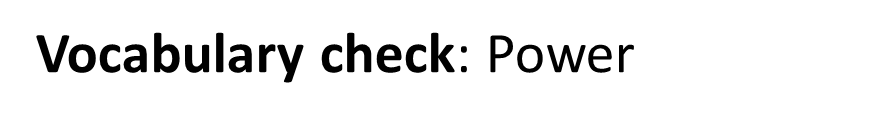 Y8 Spring | Week 9 | Day 5
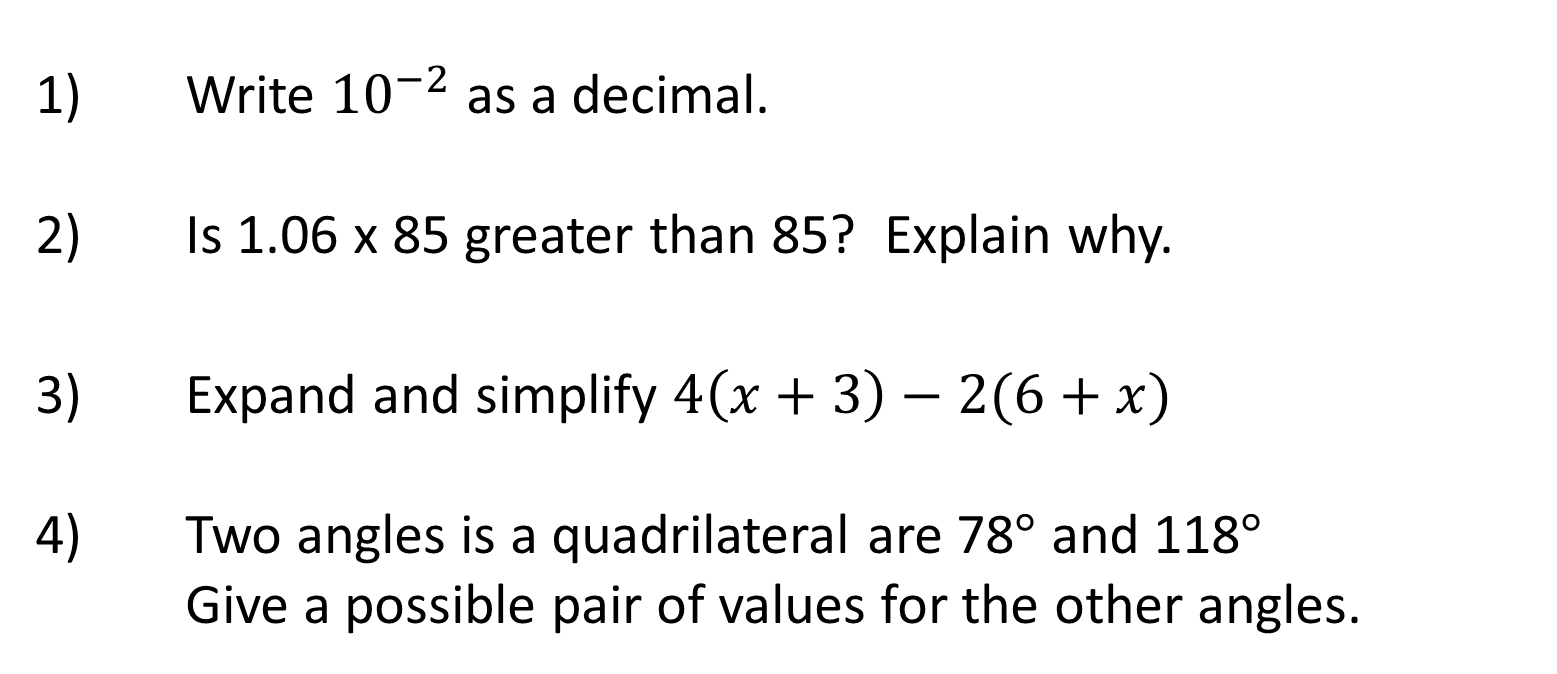 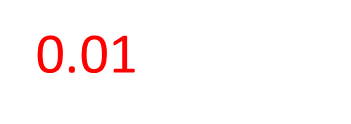 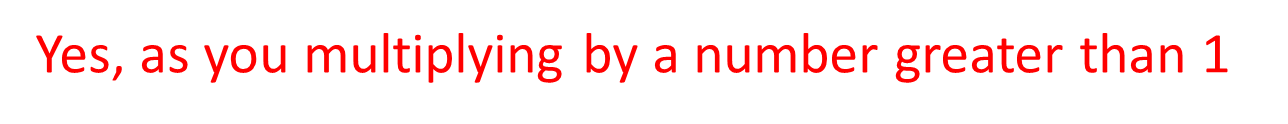 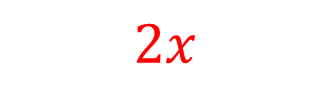 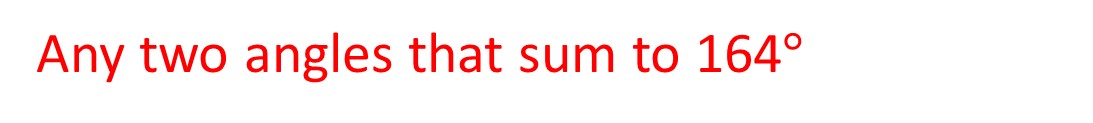 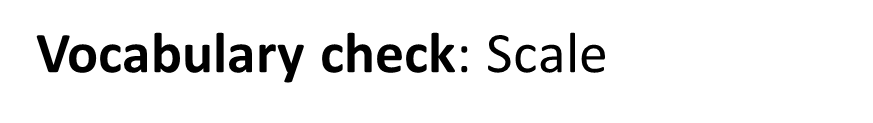 Y8 Spring | Week 10 | Day 1
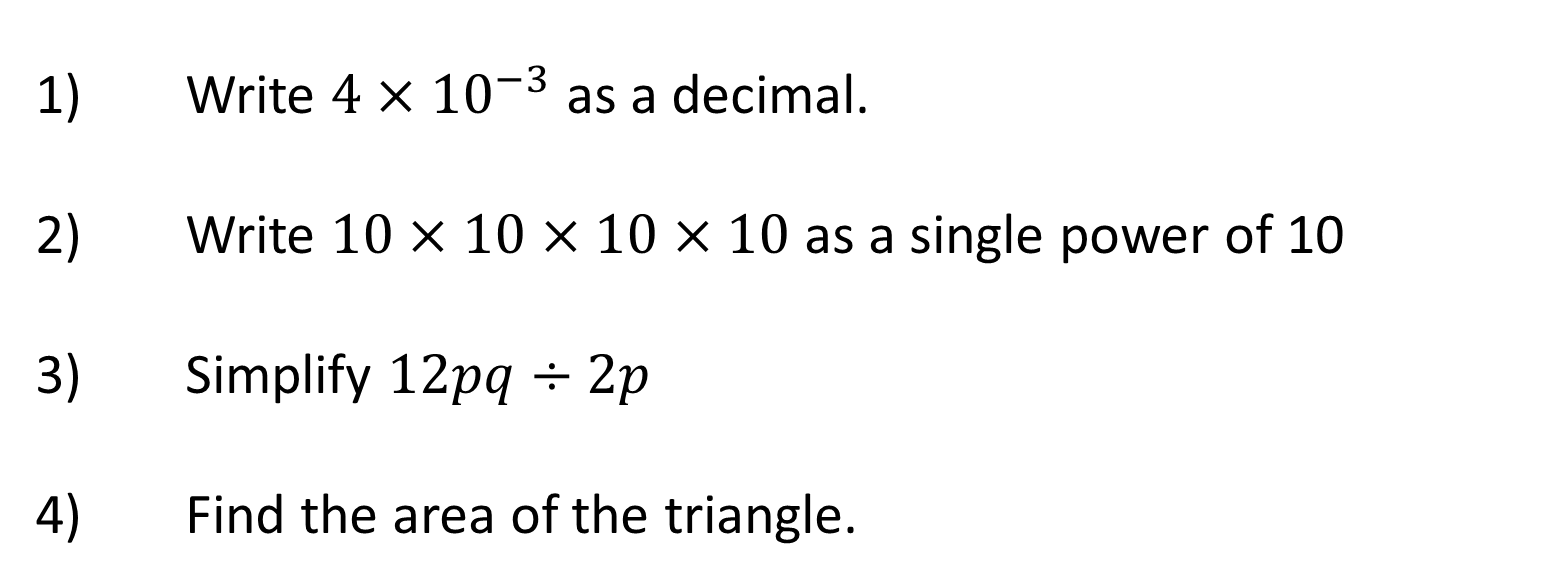 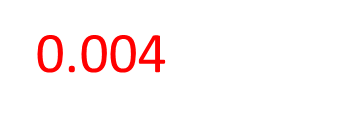 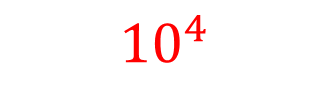 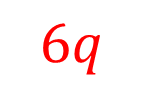 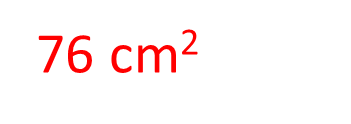 8 cm
19 cm
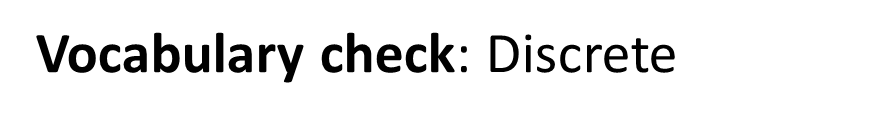 Y8 Spring | Week 10 | Day 2
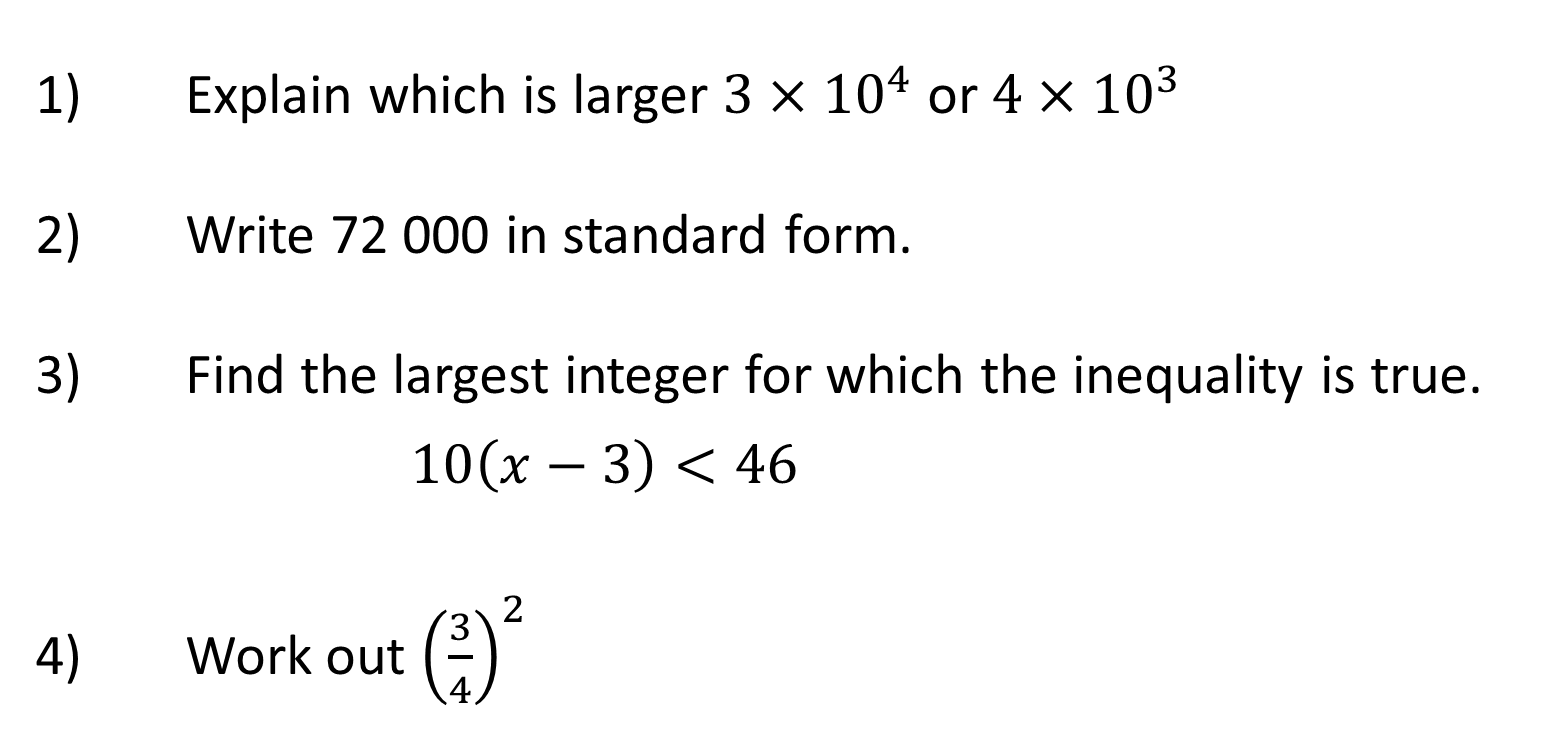 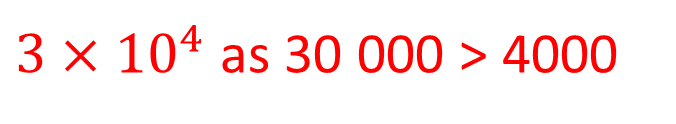 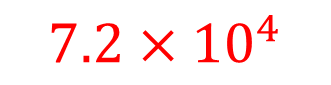 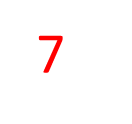 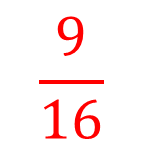 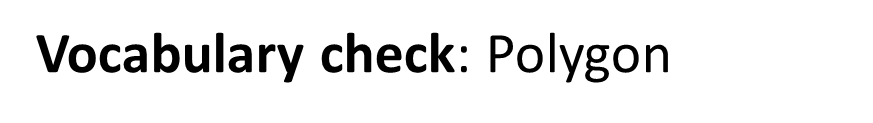 Y8 Spring | Week 10 | Day 3
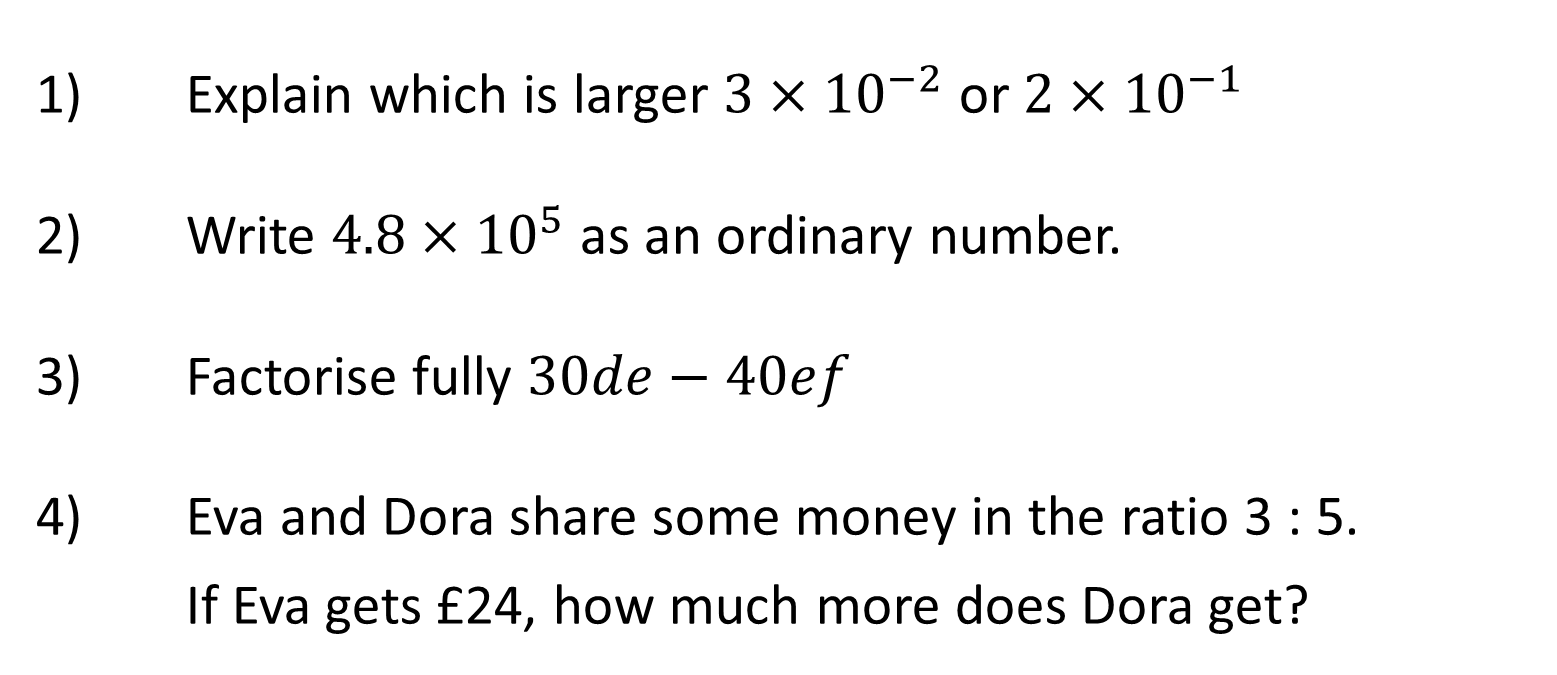 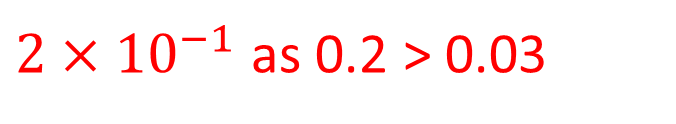 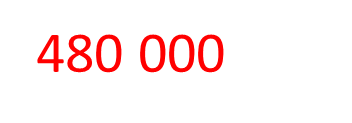 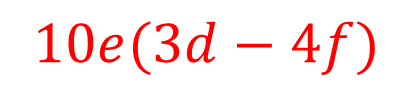 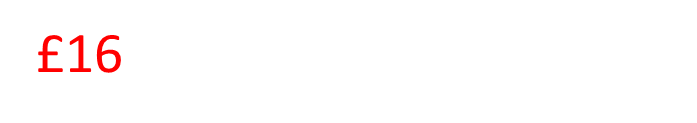 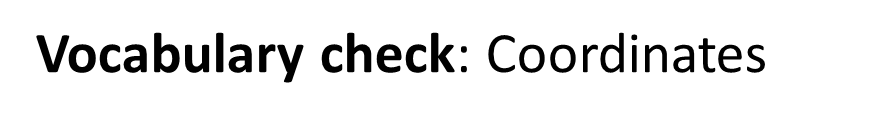 Y8 Spring | Week 10 | Day 4
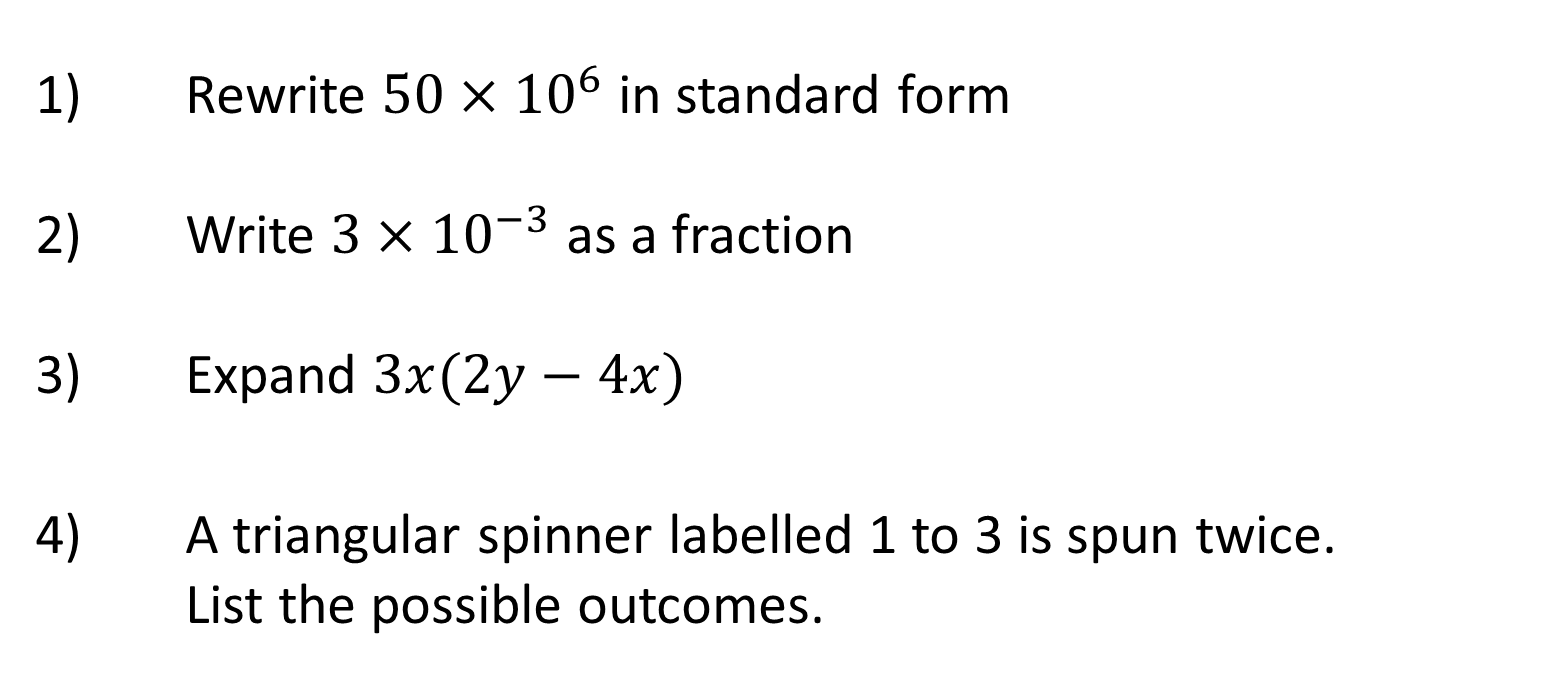 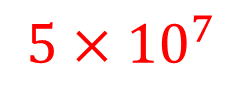 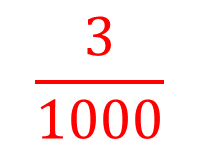 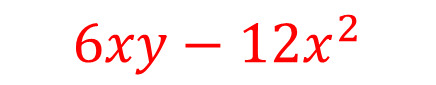 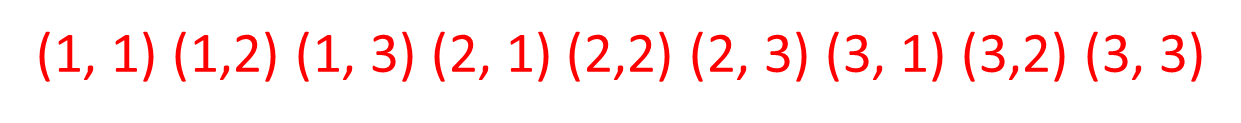 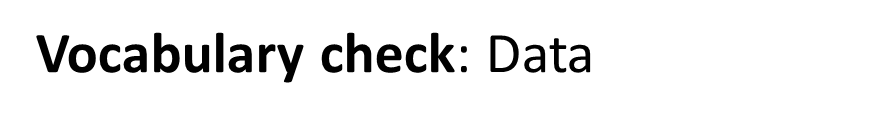 Y8 Spring | Week 10 | Day 5
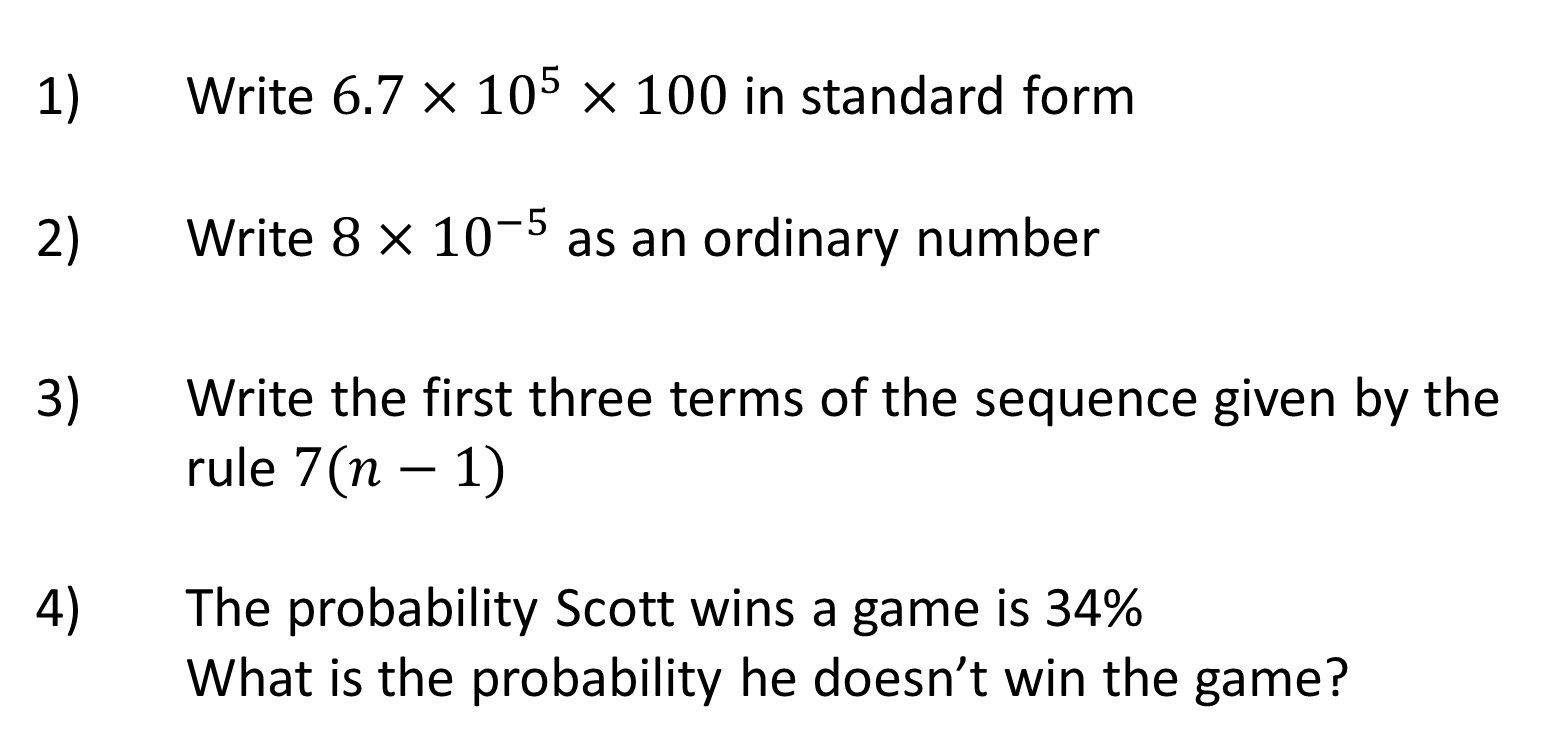 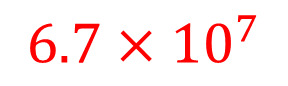 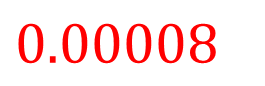 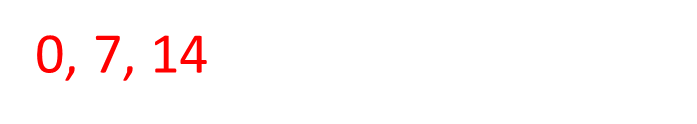 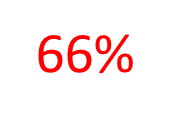 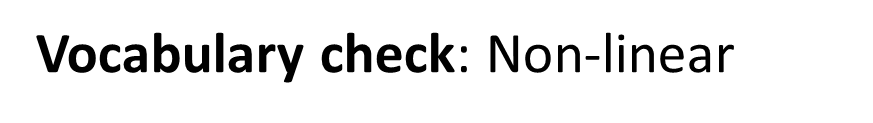